আজকের ক্লাসে সবাইকে স্বাগতম
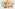 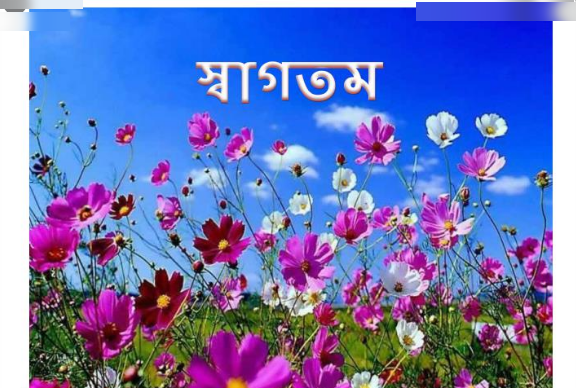 পরিচিতি
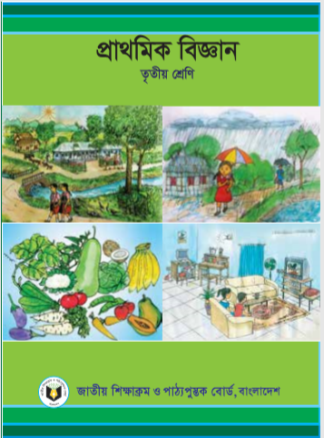 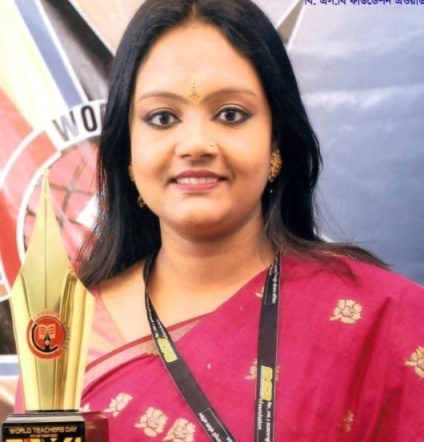 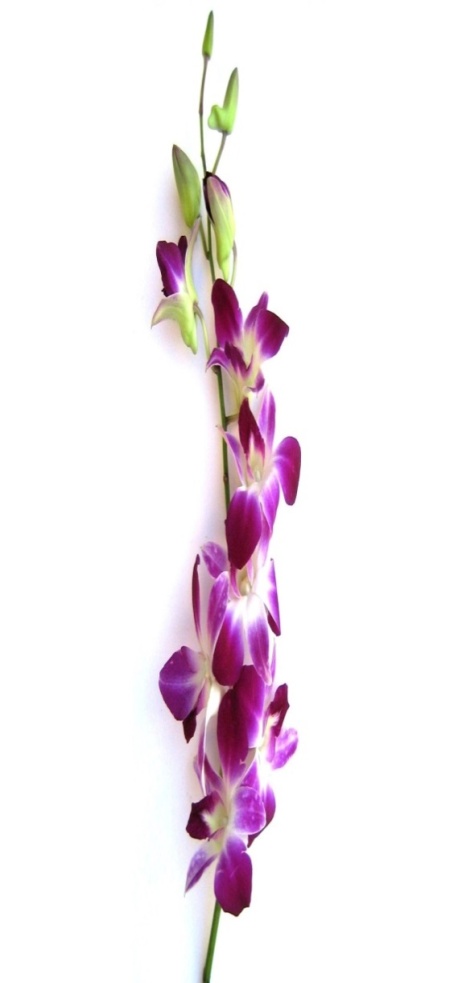 শ্রেণি- তৃতীয়      
বিষয়- প্রাথমিক বিজ্ঞান
অধ্যায়- এগারো
শিমুল সুলতানা হেপি প্রধান শিক্ষক কীর্ত্তিপাশা সরকারি প্রাথমিক বিদ্যালয় ঝালকাঠি সদর ঝালকাঠি
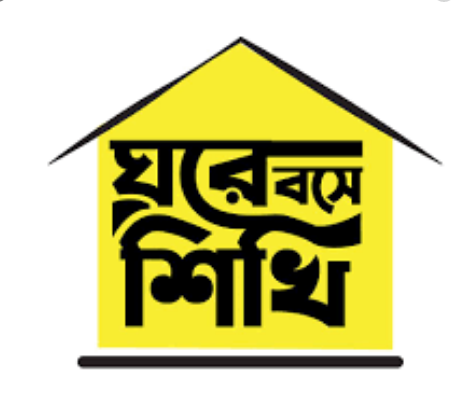 এভাবে আমরা একে অপরের সাথে কী করতে পারি ?
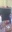 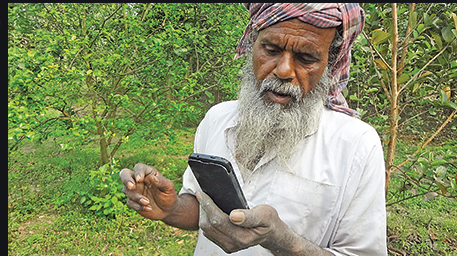 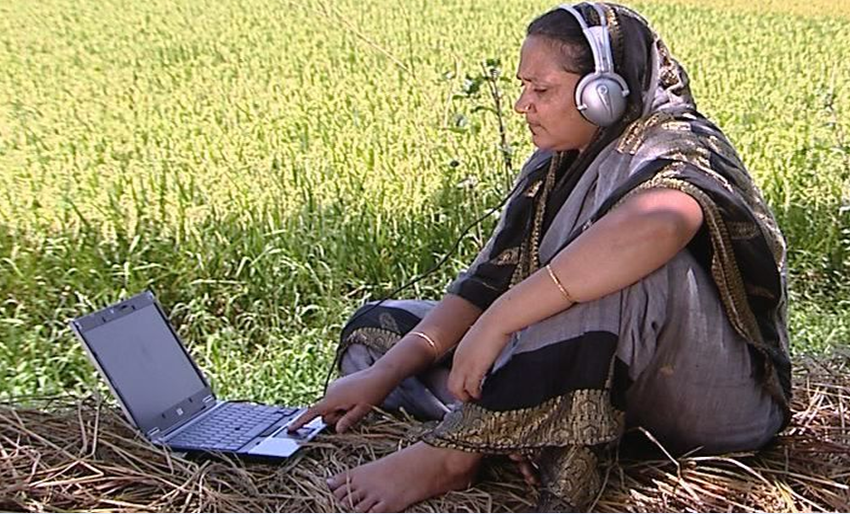 যোগাযোগ বা তথ্য আদান প্রদান
শিখনফল
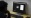 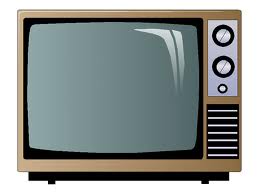 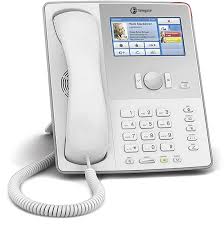 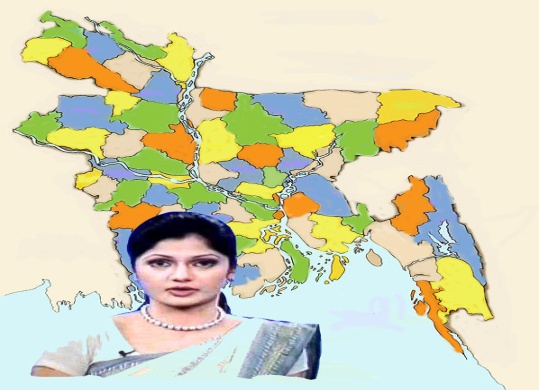 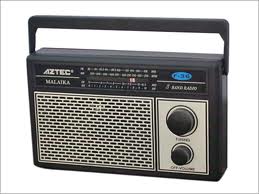 মানুষ খবরের কাগজ,বই,রেডিও,টেলিভিশন এবং কম্পিউটার এরকম বিভিন্ন প্রযুক্তির উদ্ভাবন করেছে ।
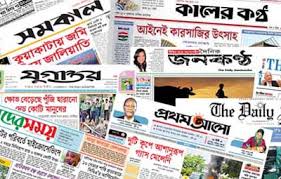 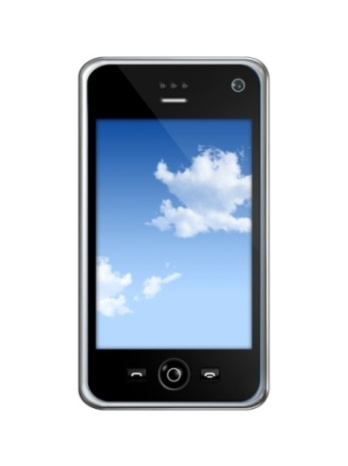 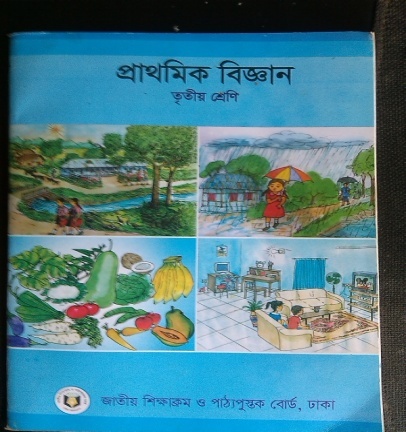 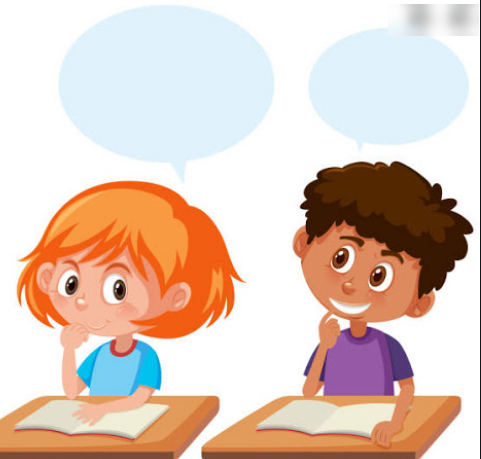 জোড়ায় কর
নিচে দেখানো ছকটি খাতায় লেখ এবং তোমার সহপাঠীর সাথে আলোচনা করে লেখ ।
কীভাবে যোগাযোগ কর
কোন প্রযুক্তি ব্যবহার কর
তথ্য পৌঁছানোর প্রাচীন মাধ্যম ।
আগে মানুষ পায়ে হেঁটেই তথ্য পৌঁছে দিত।
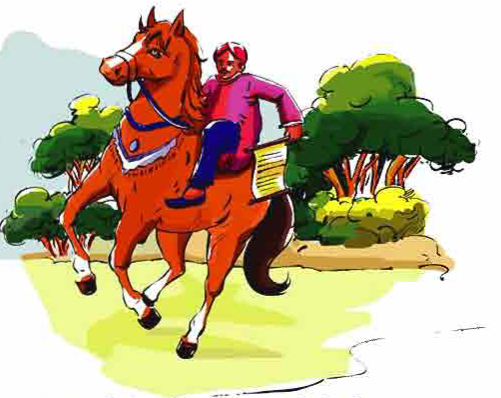 অথবা ঘোড়া ব্যবহার করত ।
তথ্য পৌঁছানোর প্রাচীন মাধ্যম ।
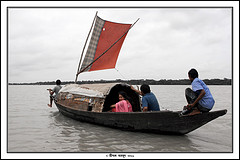 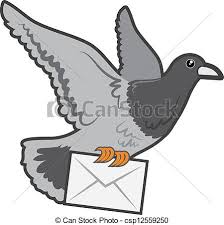 জল পথে নৌকা ব্যবহার করত।
কবুতরের পায়ে বেঁধেও চিঠি পাঠানো হতো।
তোমরা কি কখনো ঢোল বা বাজনা বাজিয়ে কোনো কিছু ঘোষণা  করতে শুনেছ?
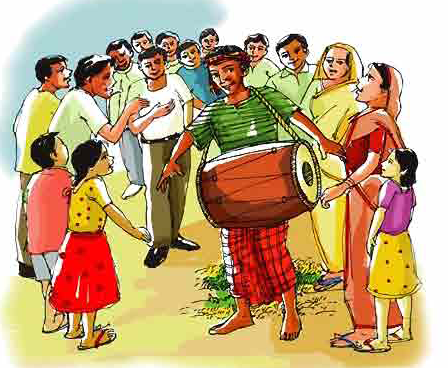 এখনো ঢোল বাজিয়ে মানুষকে তথ্য জানানো হয়।
প্রযুক্তির মাধ্যমে তথ্য আদান প্রদান
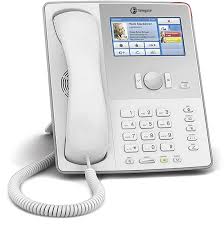 টেলিফোনের মাধ্যমে দূরের মানুষের সাথে সরাসরি কথা বলা যায়।
প্রযুক্তির মাধ্যমে তথ্য আদান প্রদান
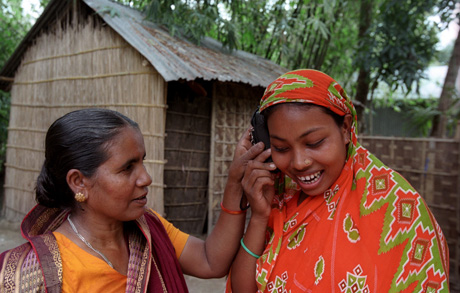 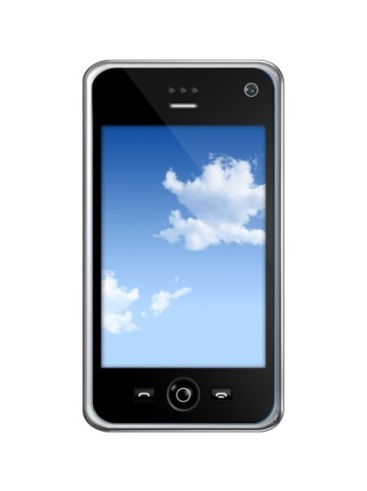 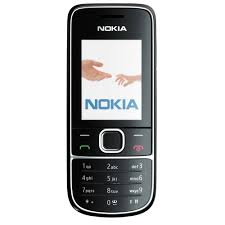 উপরের ছবিটি তোমরা সবাই চেন।
এর সাহায্যে দূরের মানুষের সাথে তথ্য বিনিময় করি।
প্রযুক্তির মাধ্যমে তথ্য আদান প্রদান
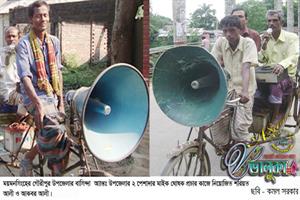 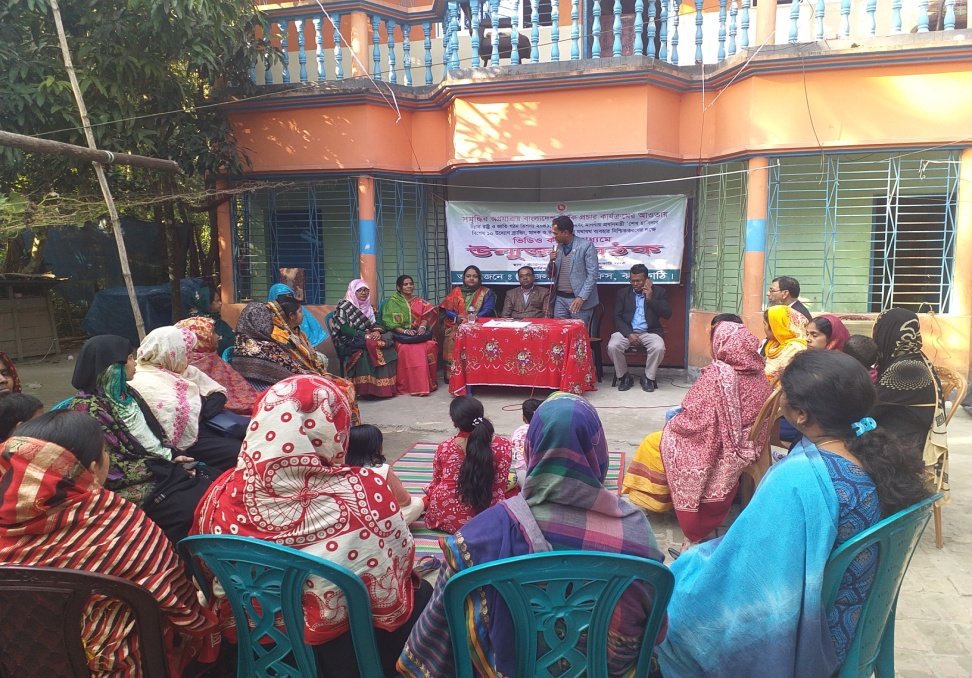 জনসভা, ওয়াজ মাহফিল ও পূজার খবর মাইকে জানানো হয়।
এসো একটা “সহজ টেলিফোন” বানাই
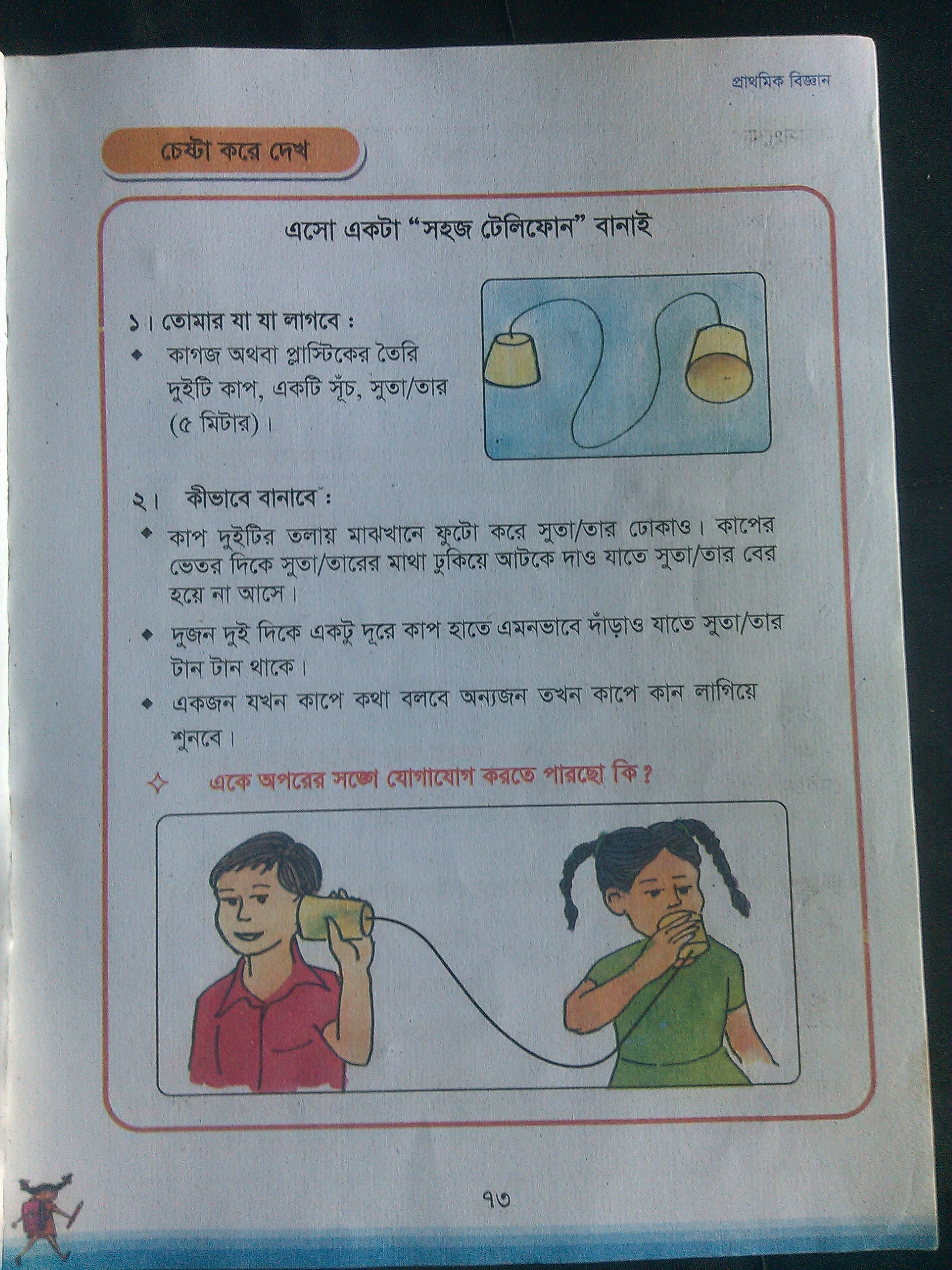 কাগজের তৈরি দুইটি কাপ , সুতা/তার (৫ মিটার )
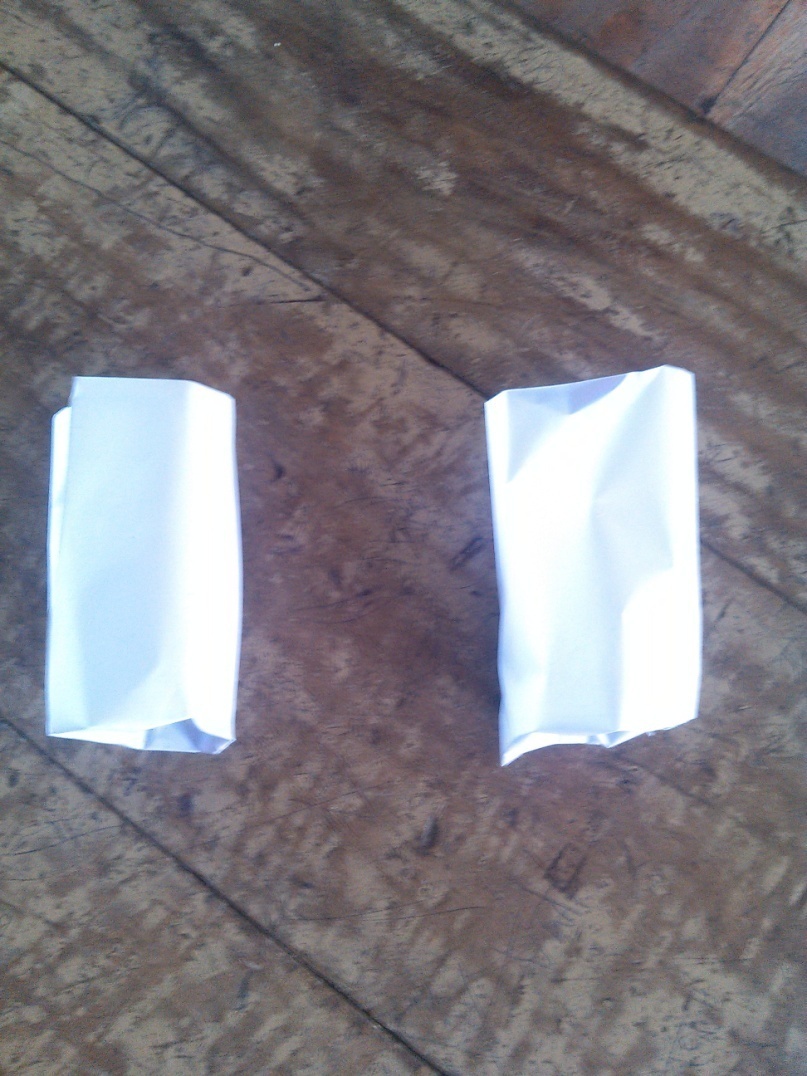 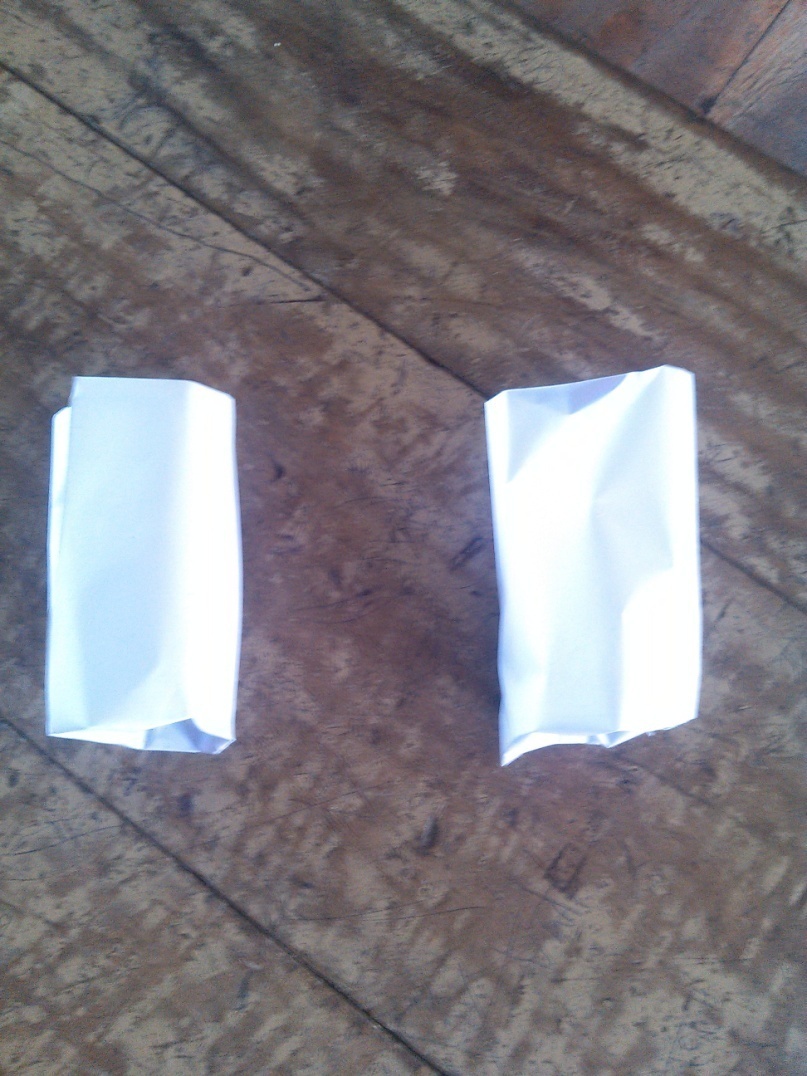 কাপ দুইটির তলায় মাঝখানে ফুটো করে সুতা/তার ঢোকাই ।
প্রযুক্তির মাধ্যমে তথ্য আদান প্রদান
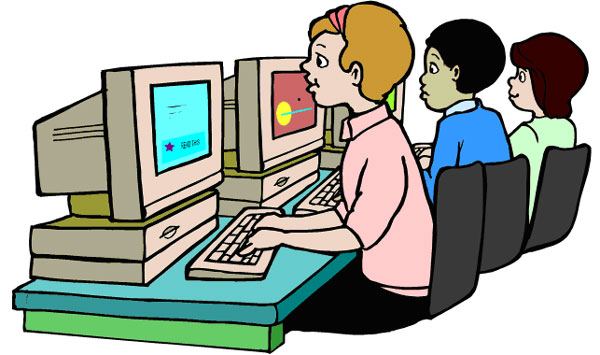 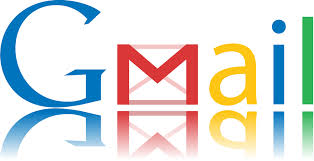 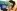 ইন্টারনেট ব্যবহার করে ই-মেইলে তথ্য আদান প্রদান করি ।
দলগত কাজ
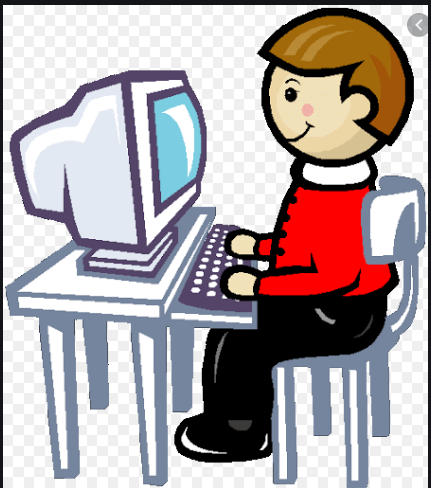 তথ্য আদান প্রদানে কী কী প্রযুক্তি ব্যবহার করা হয় ?
তোমাদের প্রাথমিক বিজ্ঞান বইয়ের ৭১ ও ৭২ পৃষ্ঠা খুলে পড়।
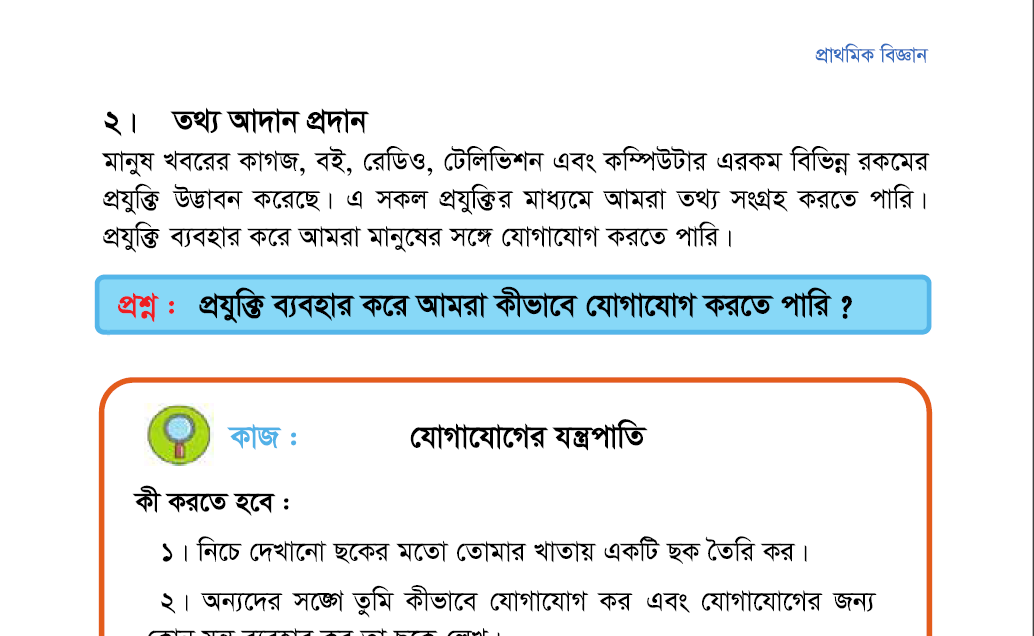 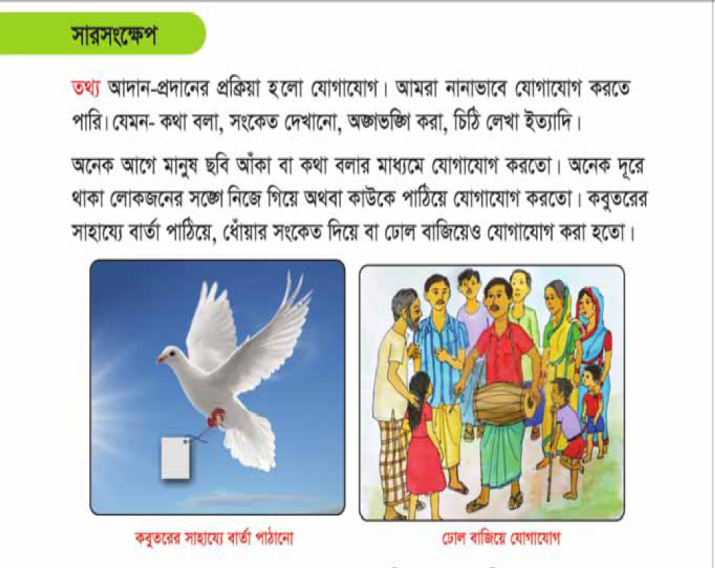 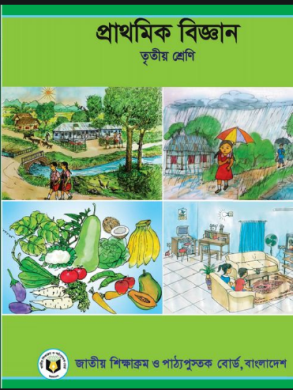 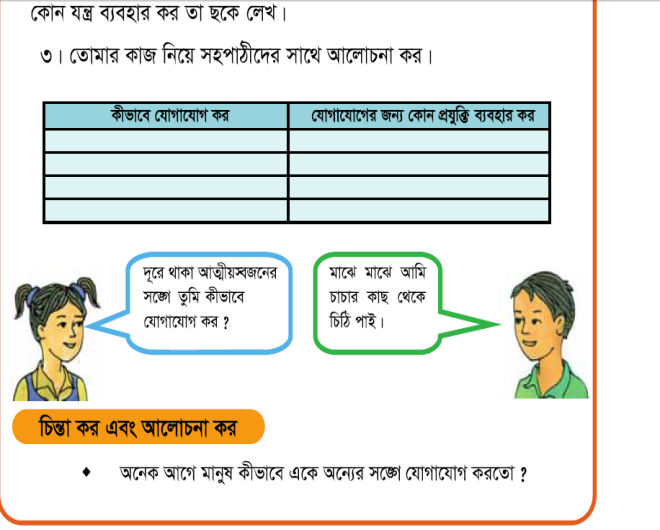 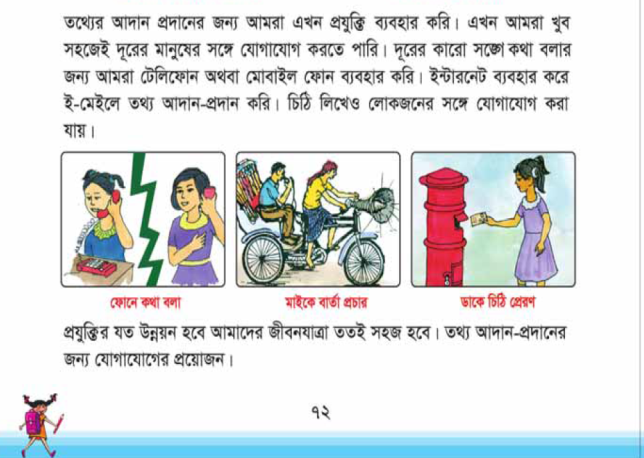 বাম পাশের শব্দের সাথে ডান পাশের শব্দের মিল কর।
কথা বলা
মেসেজ
টেলিফোন
মোবাইল
খবরের কাগজ
খবর শোনা
খবর পড়া
রেডিও
এসো মিলিয়ে নিই।
একক কাজ
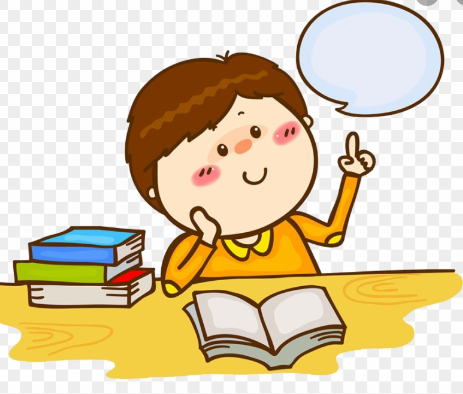 তথ্য আদান প্রদানের প্রাচীন পদ্ধতি  ৩ টি বাক্যে বর্ণনা  কর ।
সঠিক উত্তরটি বোর্ডে এসে লেখঃ
সঠিক উত্তর
সঠিক উত্তর
আবার চেষ্টা কর
আবার চেষ্টা কর
আবার চেষ্টা কর
আবার চেষ্টা কর
আবার চেষ্টা কর
আবার চেষ্টা কর
(১) কোন মাধ্যমে একই সঙ্গে তথ্য আদান প্রদান করা যায় ?
(ক) রেডিও
(খ) মোবাইল ফোন
(গ) টেলিভিশন
(ঘ) কম্পিউটার
(২) তথ্য পাঠানোর প্রাচীন মাধ্যম কোনটি ?
উত্তরের অপশনগুলোতে ক্লিক ।
(ক) ডাকঘর
(খ) রেডিও
(গ) কবুতর
(ঘ) টেলিফোন
বাড়ির কাজ
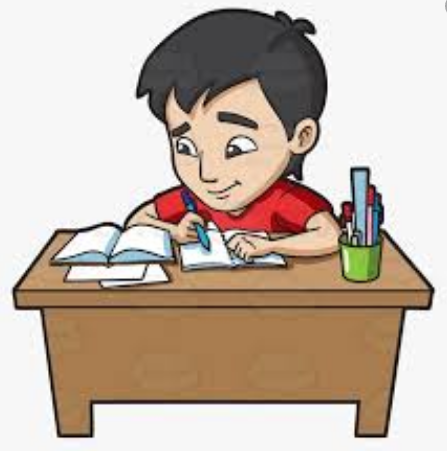 1.তথ্য আদান প্রদানে আধুনিক প্রযুক্তির ব্যবহার সম্পর্কে ৫ টি বাক্য লেখ ।
2.আজ তোমাদের বাড়িতে রেডিও বা টেলিভিশনে খবর শুনবে। খবর থেকে পাওয়া একটি তথ্য খাতায় লিখে আনবে।
সবাইকে অনেক ধন্যবাদ
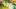 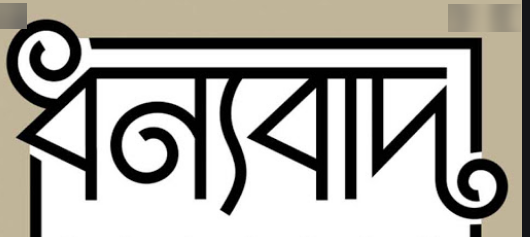